Free Diagrams-ALLPPT.com
CONTENTS IN HERE  CONTENTS IN HERE
CONTENTS IN HERE  CONTENTS IN HERE
CONTENTS IN HERE  CONTENTS IN HERE
STEP 3
TEXT
MOONKY
MOONKY
CONTENTS IN HERE !!
CONTENTS IN HERE !!
CONTENTS IN HERE !!
STEP 2
TEXT
MOONKY
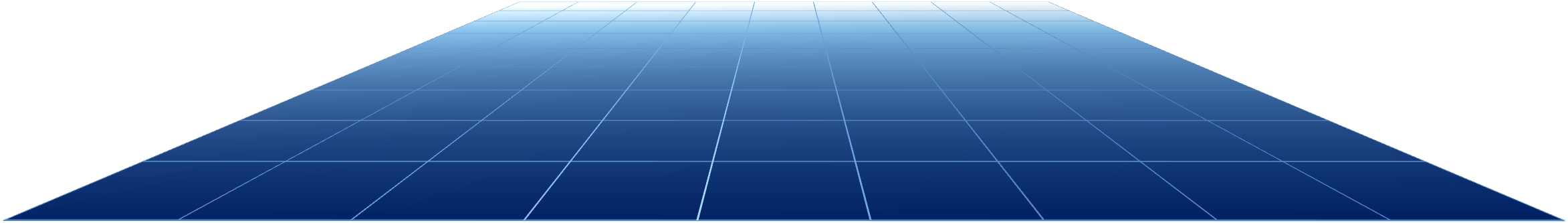 MOONKY
CONTENTS IN HERE !!
CONTENTS IN HERE !!
CONTENTS IN HERE !!
STEP 1
TEXT
MOONKY
MOONKY
CONTENTS IN HERE !!
CONTENTS IN HERE !!
CONTENTS IN HERE !!
ALLPPT.com _ Free PowerPoint Templates, Diagrams and Charts